NJI_01 WiSe 2018
Johannes Köck
1. 11. 2018
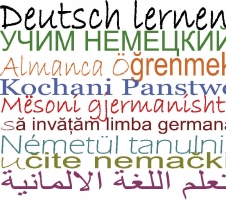 Heute
Verbesserung Hausaufgabe 
Sammeln Vokabeln Personen (Aussehen, Kleidung) und Ortsbeschreibung
Kooperatives Lesen  Besprechen der Hausaufgabe(Personen und Ortsbeschreibung)
Was ist die Simulation globale?
Wo leben wir (Ort/Stadt)?!
Beschreibung  Biographien und Wohnorte
Kooperatives Beschreiben des Ortes
Aussehen und Kleidung
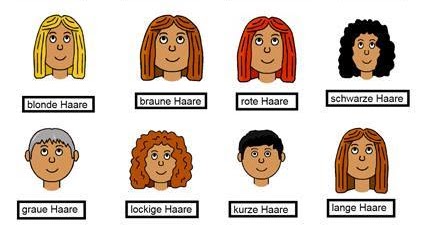 Charakter
Welchen Charakter haben diese Personen (könnten Sie haben)
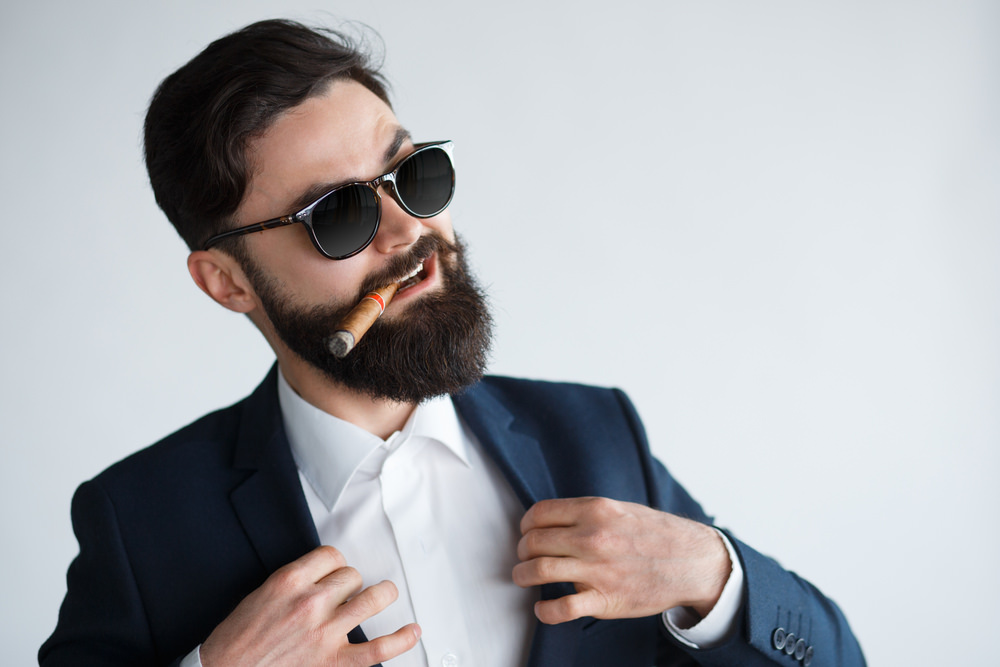 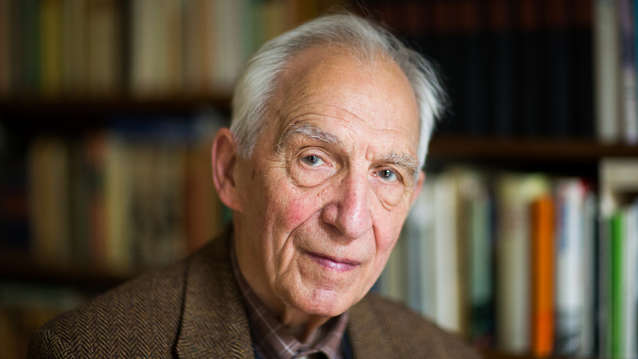 Ortsbeschreibung
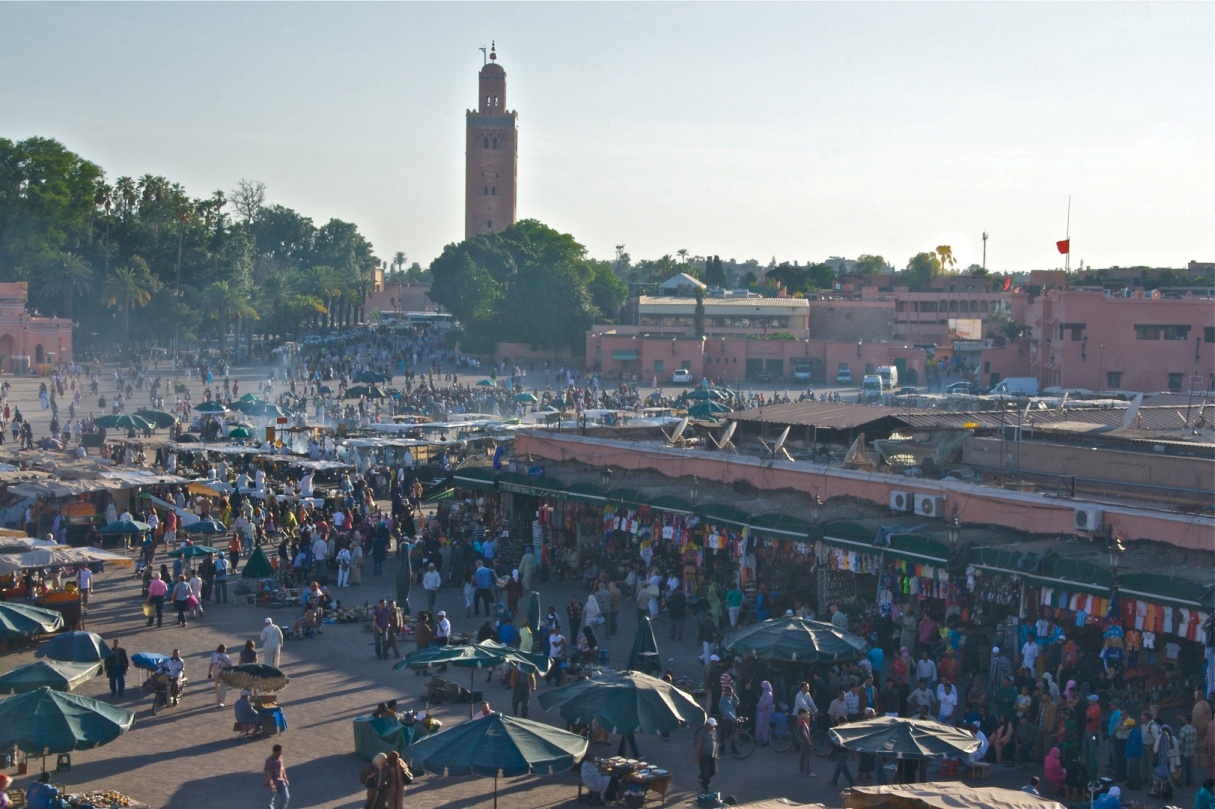 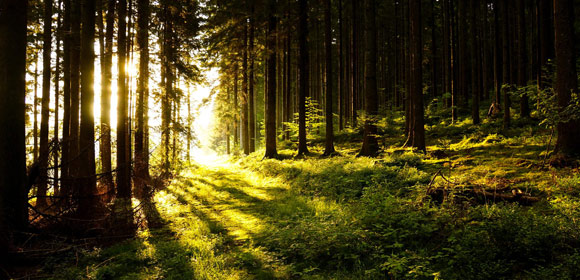 Was ist die Simulation globale
Ein „Rollenspiel“ bei dem wir uns einen Ort und Personen ausdenken, die wir bis zum Ende des Semesters  verkörpern werden
Wir erfinden uns unsere eigene Welt in der wir miteinander in Kontakt treten
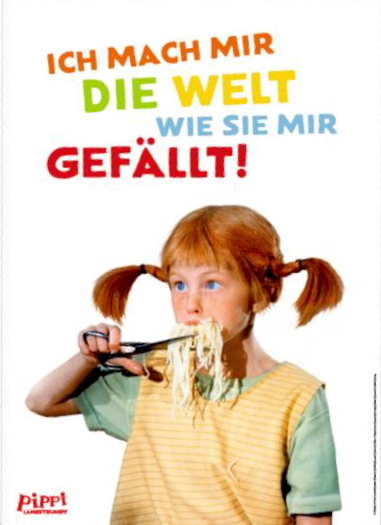 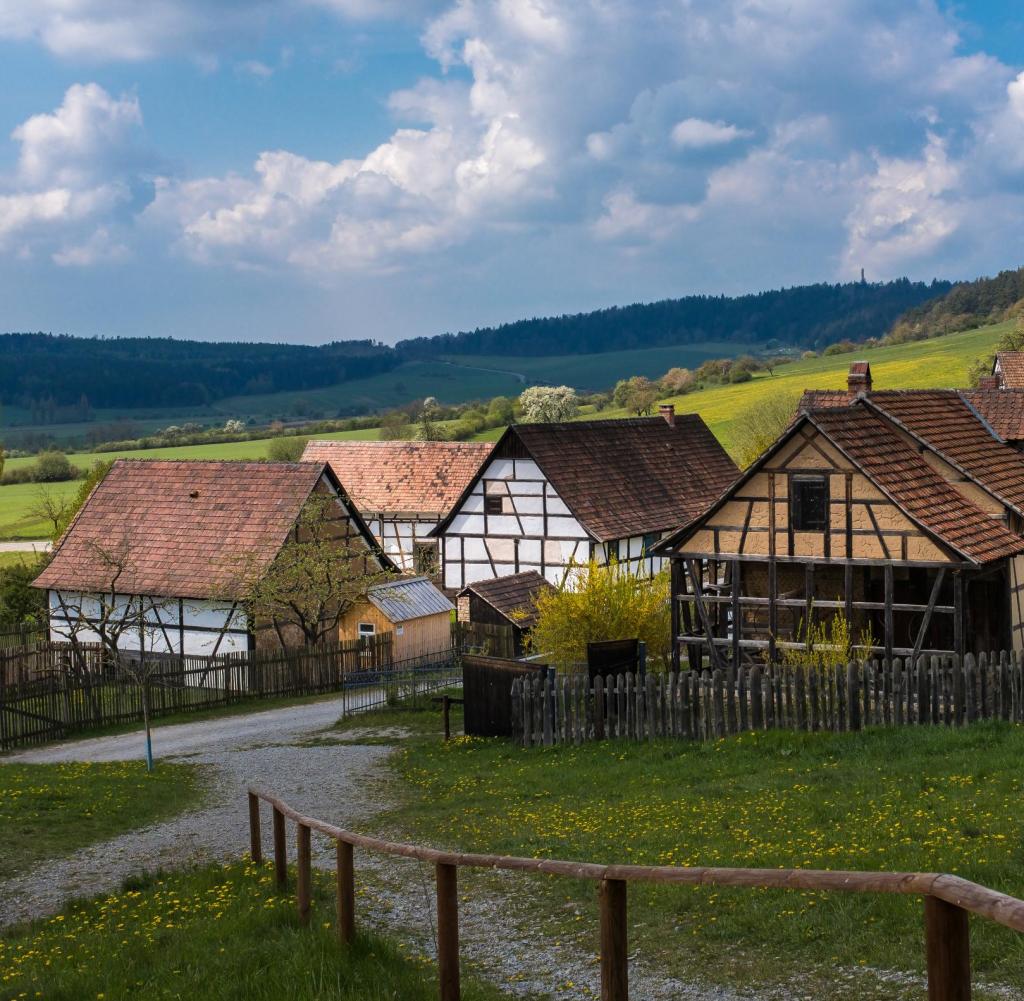 Wo wollen wir leben?
Dorf  oder Stadt
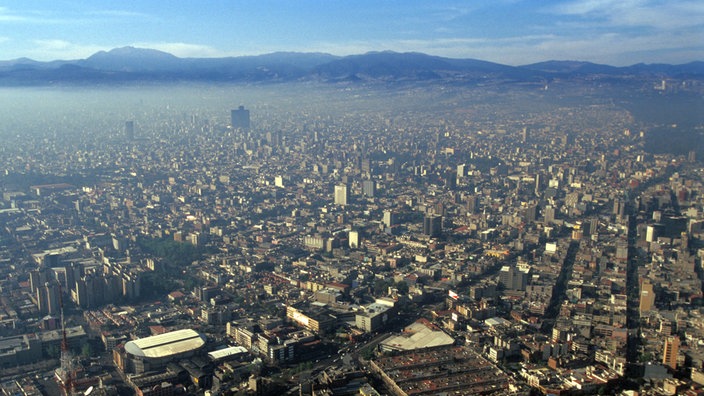 Kooperatives Schreiben
Beschreibt nun gemeinsam den Ort
Möglichhst viele Details, möglichst anschaulich!
Hausaufgabe
Beschreibt eine fiktive Person, deren Rolle ihr für den Rest des Semesters einnehmen werdet.

Bringt auch ein Foto mit!!!